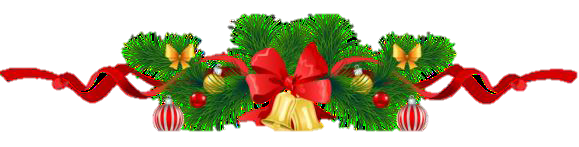 Emmanuel(Hallowed Manger Ground)以馬內利(神聖馬槽地)
Words and Music by: 
Chris Tomlin and Ed Cash
Emmanuel 以馬內利
What hope we hold this starlit night
A King is born in Bethlehem
在這星辰點亮之夜
我們懷抱什麼希望
有一君王誕生在伯利恆
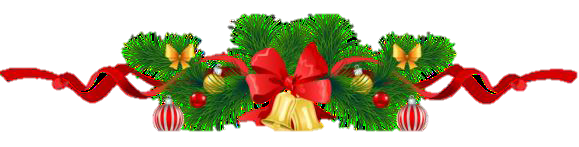 Emmanuel 以馬內利
Our journey long, we seek the light
That leads to the hallowed manger ground
我們漫長旅程是為追尋那光
它引我們到這神聖馬槽地
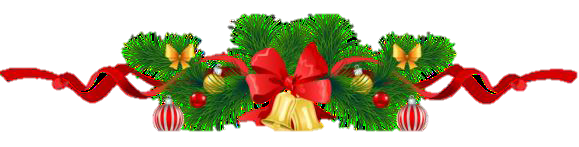 Emmanuel 以馬內利
What fear we felt in the silent age
Four-hundred years can He be found
在那沉寂的世代
我們感到什麼懼怕
四百年了 他能被找到嗎
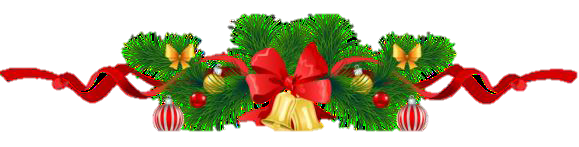 Emmanuel 以馬內利
But broken by a baby's cry
Rejoice in the hallowed manger ground
但被一嬰孩的哭聲劃破了
歡呼在這神聖馬槽地
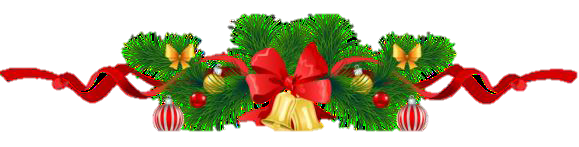 Emmanuel 以馬內利
Emmanuel, Emmanuel
God incarnate, here to dwell
以馬內利 以馬內利
神道成肉身來住此地
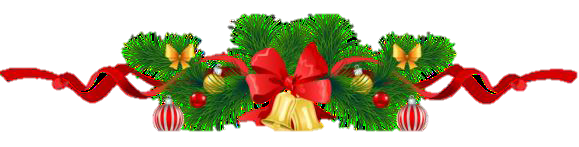 Emmanuel 以馬內利
Emmanuel, Emmanuel
Praise His name Emmanuel
以馬內利 以馬內利
讚美祂名 以馬內利
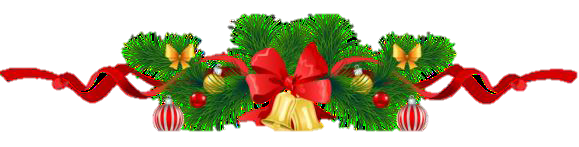 Emmanuel 以馬內利
The son of God, here born to bleed
A crown of thorns would pierce His brow
神的兒子生於此為流血
荊棘冠冕將刺穿他額頭
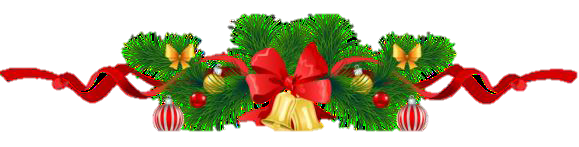 Emmanuel 以馬內利
And we beheld this offering
Exalted now the King of kings
Praise God for the hallowed manger ground
當我們凝視他所獻之祭
如今被高舉為萬王之王
為這神聖馬槽地 讚美上帝
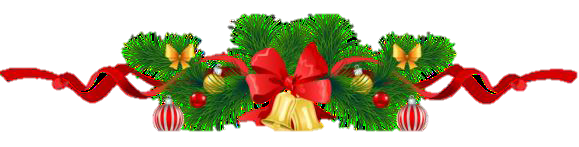 Emmanuel 以馬內利
Emmanuel, Emmanuel
God incarnate, here to dwell
以馬內利 以馬內利
神道成肉身來住此地
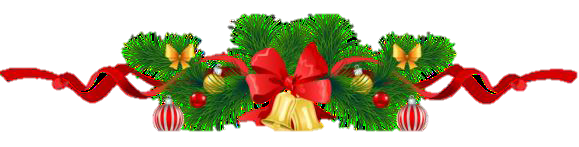 Emmanuel 以馬內利
Emmanuel, Emmanuel
Praise His name Emmanuel
以馬內利 以馬內利
讚美祂名 以馬內利
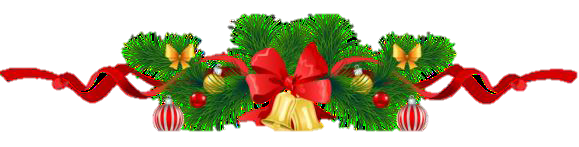 Emmanuel 以馬內利
Oh, praise His name Emmanuel
Oh, praise His name Emmanuel
讚美祂名 以馬內利
讚美祂名 以馬內利
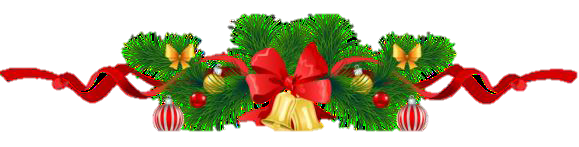